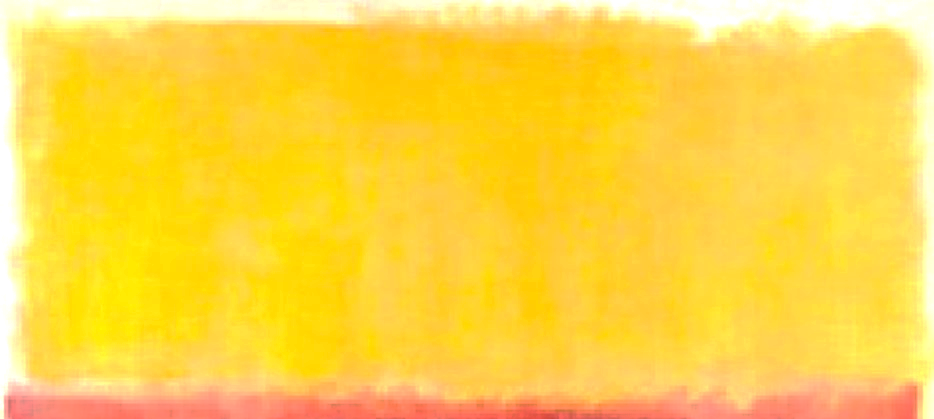 What fears have you been able to put aside because God helped you find renewed hope?
 
What are the values that motivate you to turn your deserts into streams of water?
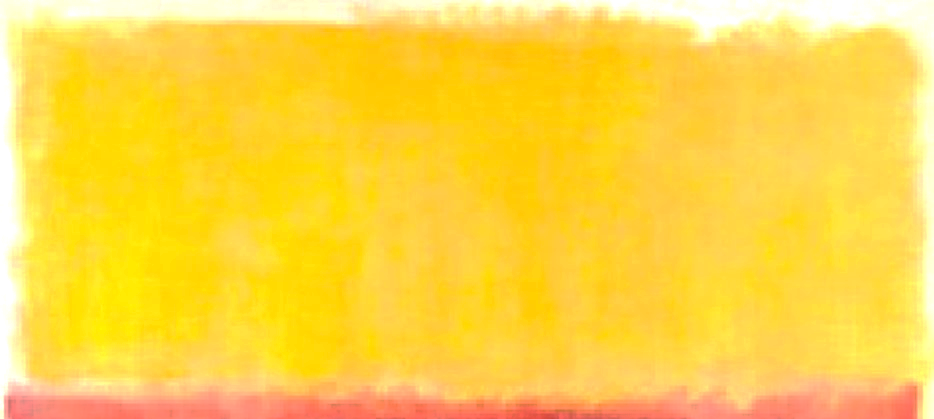 What does it mean to you to be in awe of all of God’s wonders? 
 
What comes to your heart when you hear the words, “(now the ears of my ears awake and now the eyes of my eyes are opened)?”
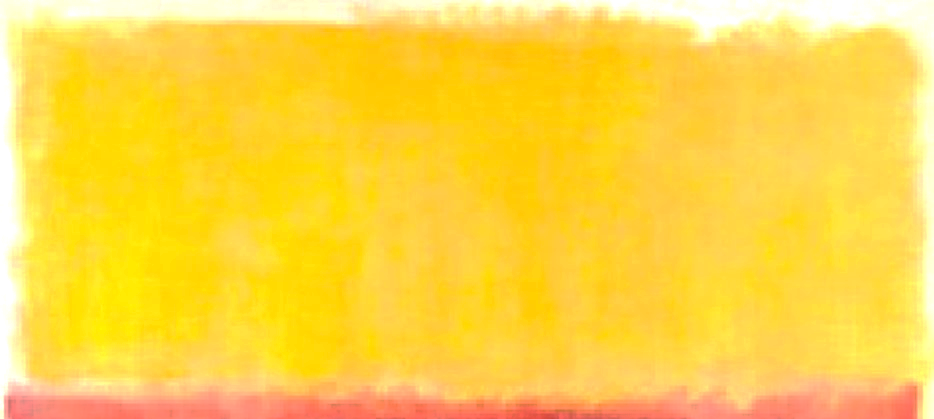 Jesus shows great compassion in today’s gospel. What does it mean to you to show compassion?
 
How do you feel when you hear people pray for God's intervention and some are healed, and some are not?